Программа наставничества: 
первый опыт 
(комплексный подход)
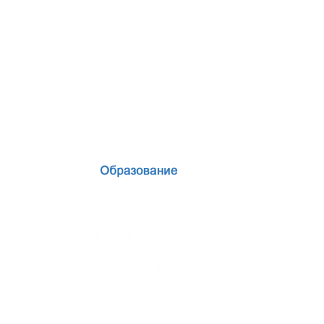 директор эколого-биологического центра
КГАОУ ДО «Региональный модельный центр» 
ВИЧКАНОВА ОЛЬГА ФЁДОРОВНА
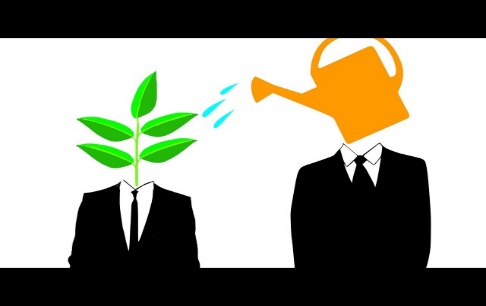 ПРОГРАММА НАСТАВНИЧЕСТВА
комплекс мероприятий направленных на организацию взаимоотношений наставника и наставляемого в исследовательской и проектной деятельности для развития высомотивированных обучающихся края. 

Программа реализовывалась в период проведения Краевой полевой школы «Юный эколог» (29.06 – 08.07.2020)

Цель программы наставничества
создание системы проектной и исследовательской деятельности, направленной на развитие интеллектуальных и творческих способностей учащихся, их одаренности, через наставничество.
Модель наставничества
взрослый - ребенок
Форма наставничества
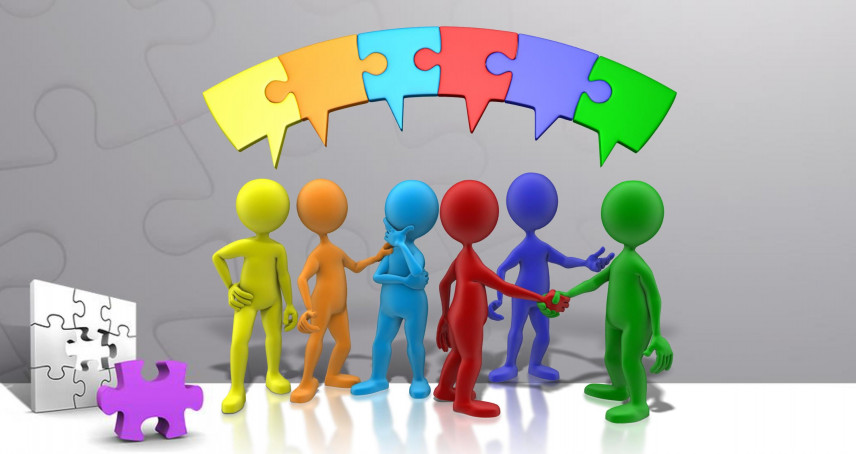 групповая
ЭТАПЫ РЕАЛИЗАЦИИ                                 ПРОГРАММЫ НАСТАВНИЧЕСТВА
Подготовительный этап:
1. Подготовка программы 
Формирование программы;
Определение основных ролей;
Информирование учащихся КОЗЭШ и руководителей филиалов;
2. Подготовка наставников
Формирование базы наставников (заполнение анкет)
Обучение наставников по синхронно - параллельной модели
3. Формирование базы наставляемых (заполнение анкет)
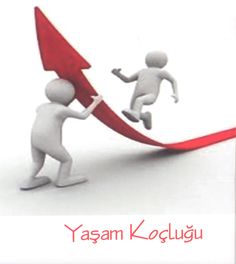 Этап организации работы наставников и наставляемых 

Формирование наставнических пар или групп;
Стартовое событие: знакомство всех участников 
программы в режиме онлайн; 
- Работа наставляемых с педагогами образовательной программы краевой полевой школы «Юный эколог» (дистанционно)  
Совместная работа с наставником
   «Я расскажу – ты послушай!»,
       «Я покажу – ты посмотришь», 
             «Сделаем вместе !», 
                 «Сделай сам – я подскажу!», 
                      «Сделай сам и расскажи, что сделал!».
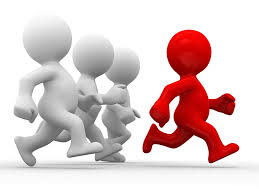 Итоговый этап:
Итоговая конференция
Итоговое анкетирование наставников
Итоговое анкетирование наставляемых
Поощрение наставников и наставляемых
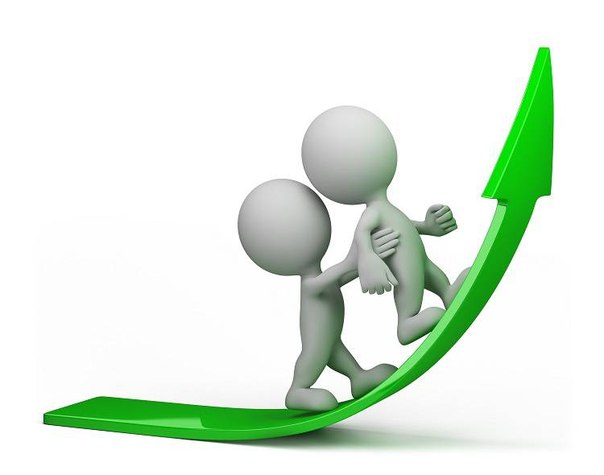 Итоги программы наставничества
Встречные вопросы
Насколько точно наставляемые следовали рекомендациям наставника?


Какой из методов обучения Вы считаете наиболее эффективным?




В совместной деятельности наставника и наставляемого Вы приобрели…
                    опыт исследовательской деятельности водных и околоводных                 
                    экосистем  90%
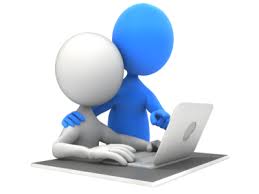 50%
65,5%
поэтапный разбор практических заданий 52
консультации по мере необходимости 52%
личные консультации 34%
самостоятельное изучение материалов и выполнение заданий 30%
поэтапный разбор практических заданий 81%
консультации по мере необходимости 69 %
личные консультации 43%
ответы наставника на вопросы по телефону 25%
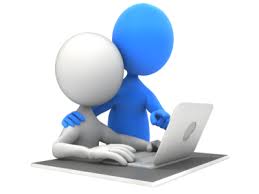 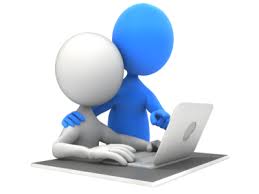 Вопросы наставникам  

Достаточно понятен алгоритм работы с наставляемыми по программе? - 100%

Какие формы поощрения и мотивации для наставляемых вы использовали?
       - похвала за быстрое выполнение задания; оценочное, подбадривающее   
          обращение; поддержка инициативы - 62,5%
       - похвала за помощь другим участникам программы - 50%

Ваши предложения и общие впечатления от работы с наставляемыми.
       - Было интересно работать с ребятами 
       - Я думаю, ребятам понравилось наша совместная работа.
       - Не хватало непосредственного общения обучающихся в коллективе и со специалистами в области экологии of-line, не дистанционно.
       - Работа в команде по удаленке, мы живем в разных селах, часть заданий выполнялось самостоятельно каждым участником, но на заключительном этапе выполнения каждого задания получался общий результат.
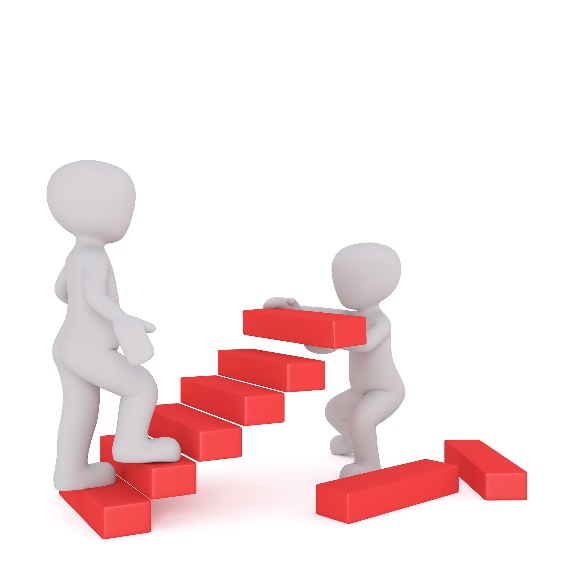 Вопросы наставляемым

Насколько полезными/интересными были встречи с наставником?  86%

Хотели бы Вы продолжить работу в программе наставничества?  80% 

Ваши предложения и общие впечатления от работы с наставником.
- Мне очень понравилось работать с наставником. Мой наставник – самый лучший!
- Трудностей возникало мало, потому что наставник всегда подсказывала и помогала, а если и были проблемы, мы быстро с ними разбирались. Наставник помогал во всём и за это ей спасибо
- Впечатления остались положительные, т.к мой наставник делал всё, чтобы программа для нас, наставляемых, была максимально интересной и познавательной.
-Хотелось бы продолжить работу с наставником.
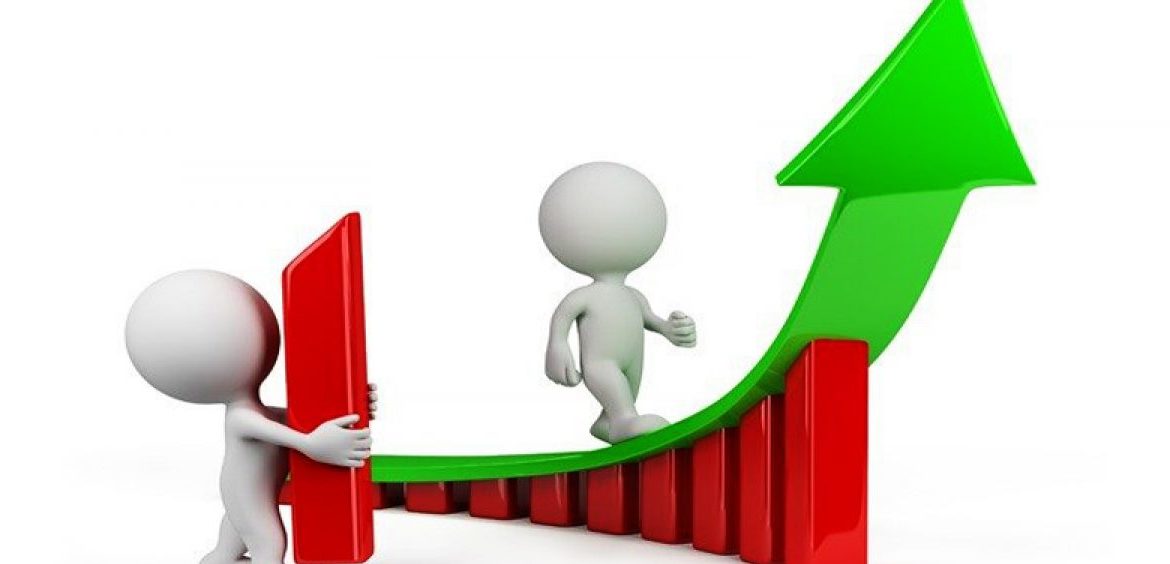 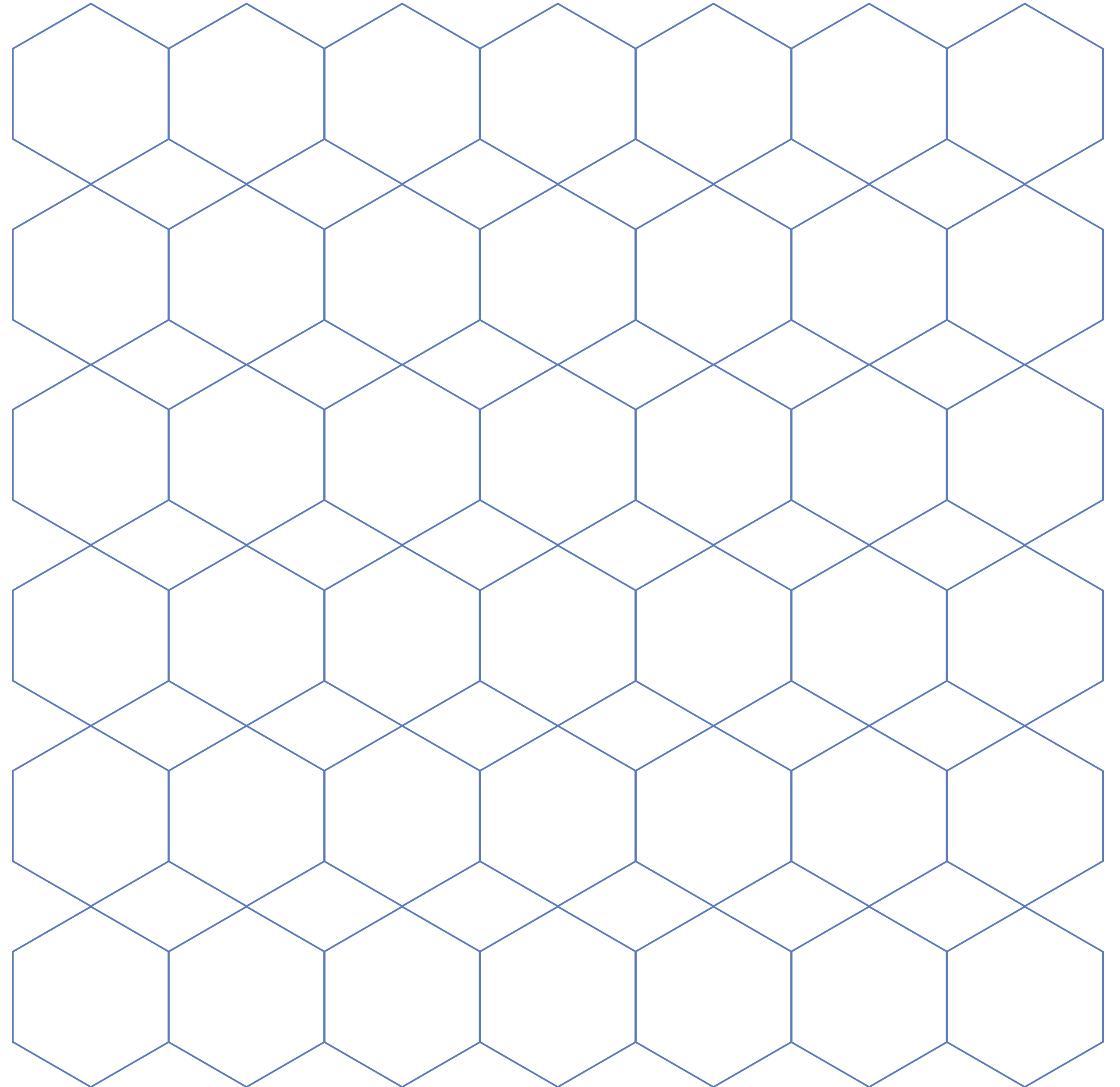 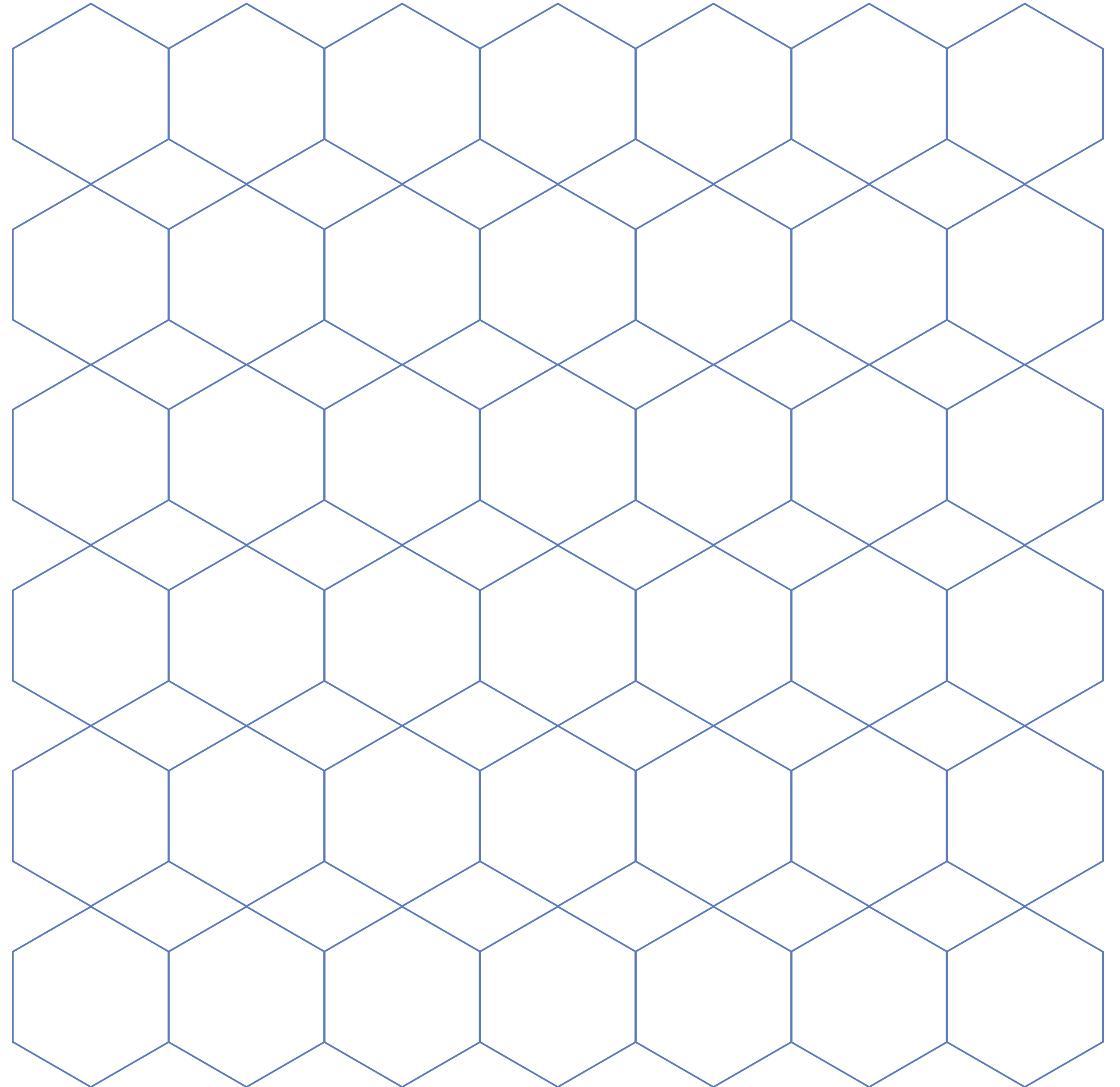 Эколого-биологический центрkhb_ecocentre@mail.ru
8-914-156-03-59 – Воцап 
Вичканова Ольга Фёдоровна
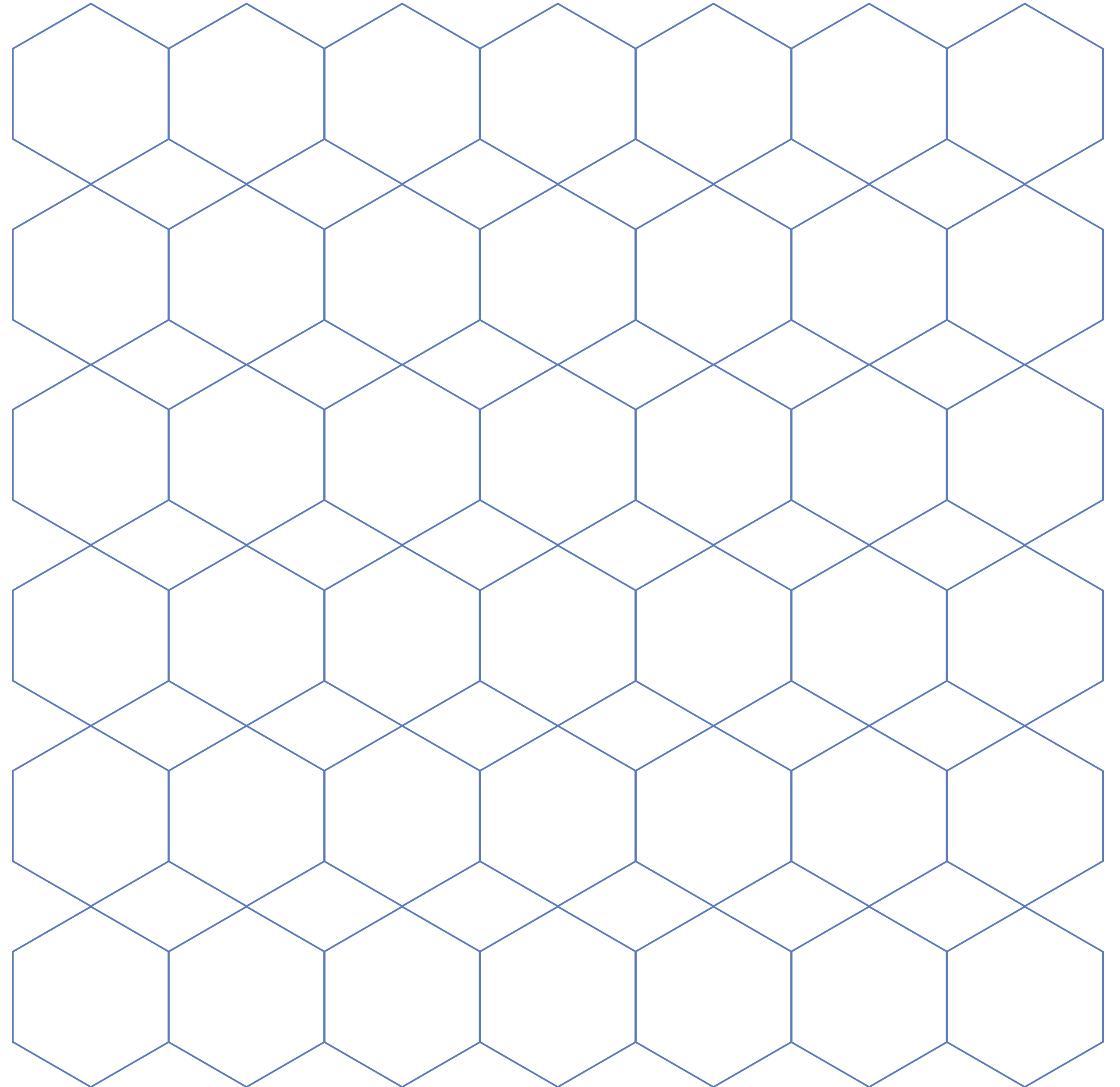 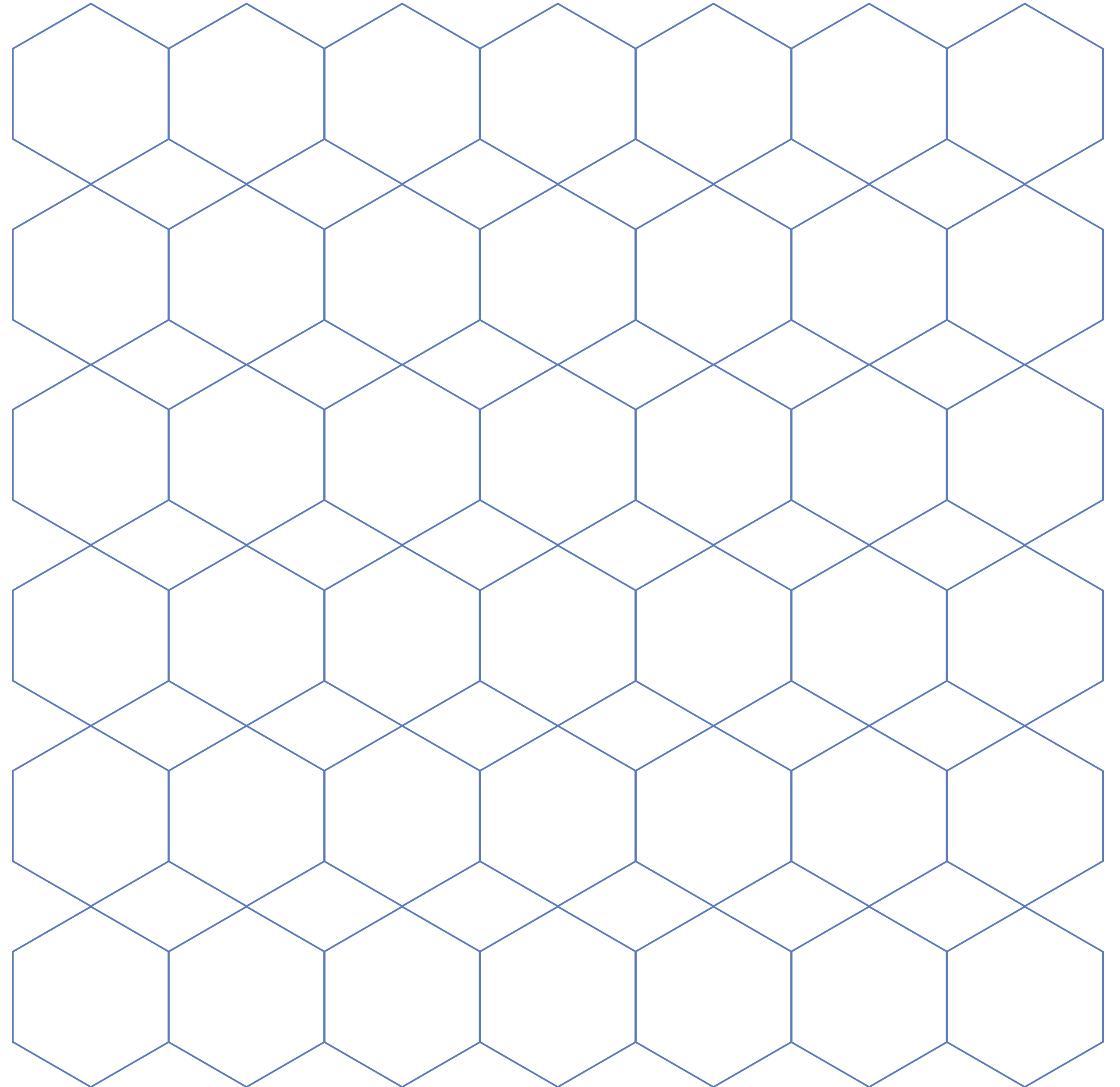 ПОМОГАЕТ ВЗЛЕТЕТЬ